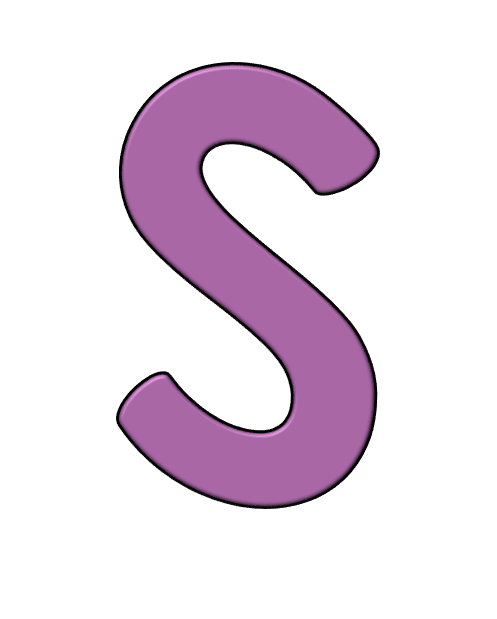 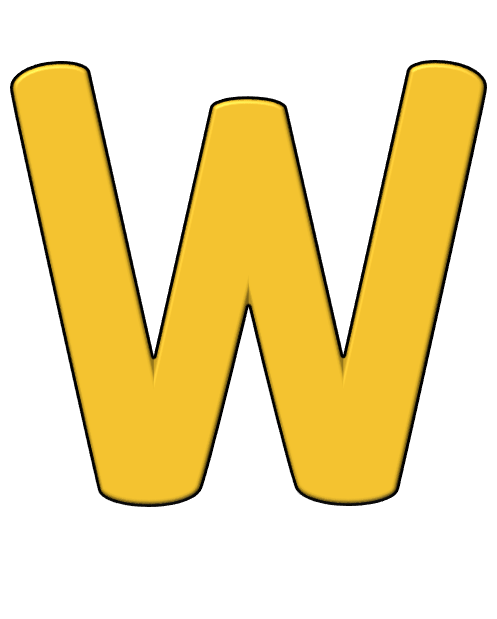 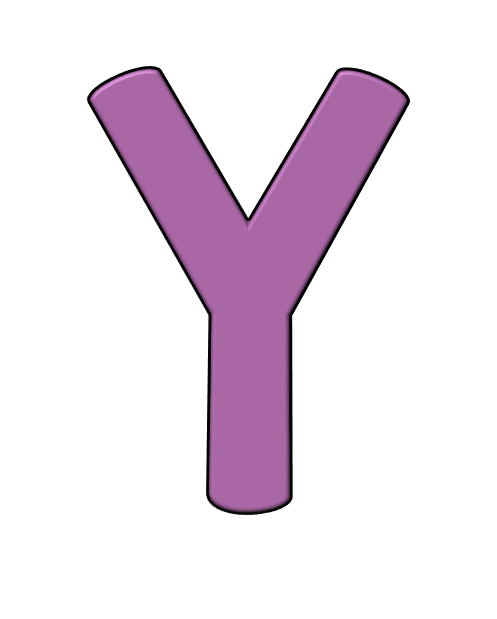 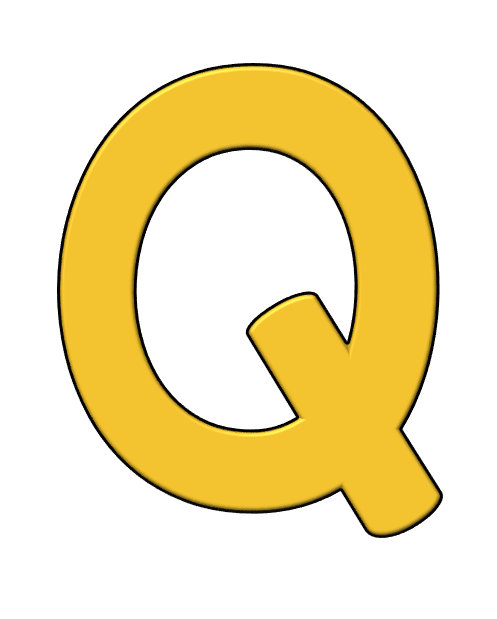 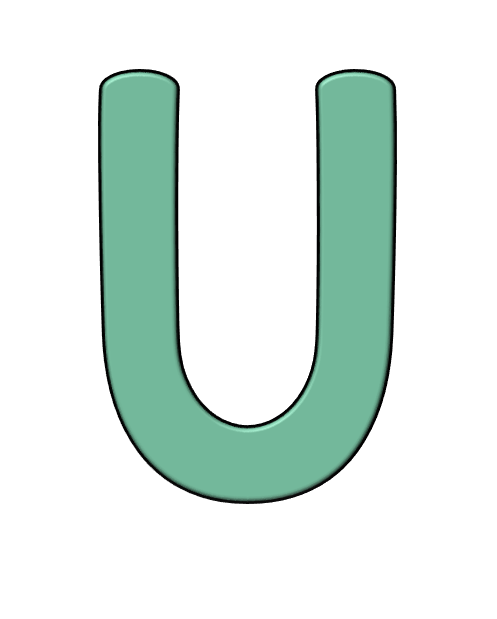 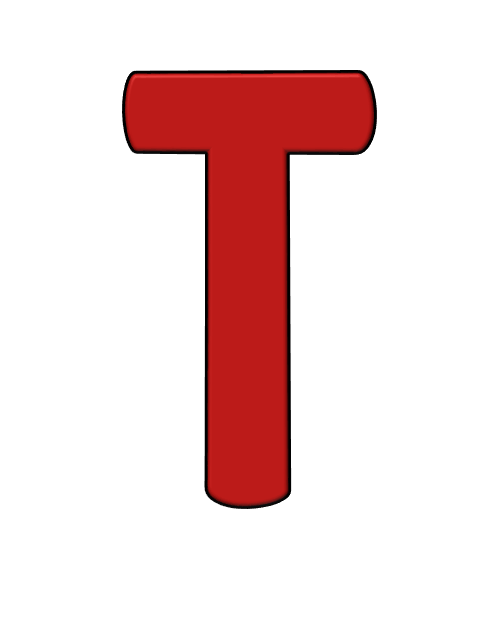 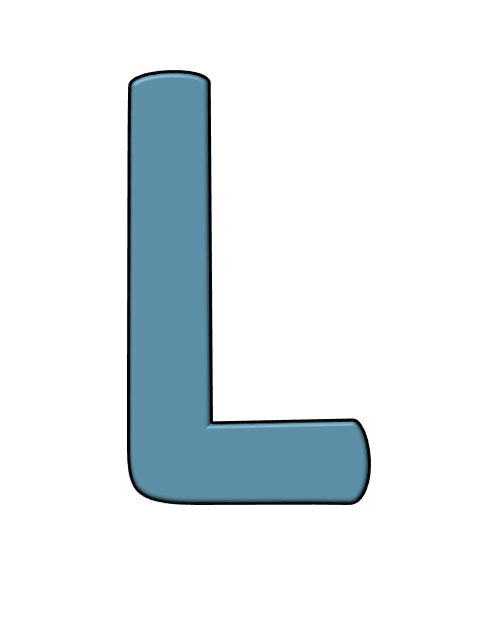 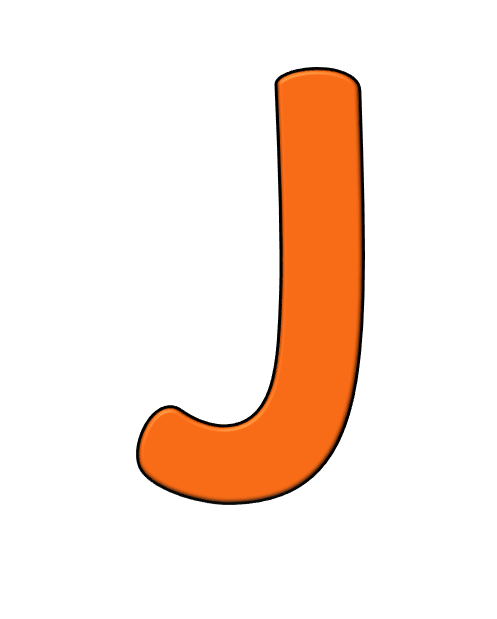 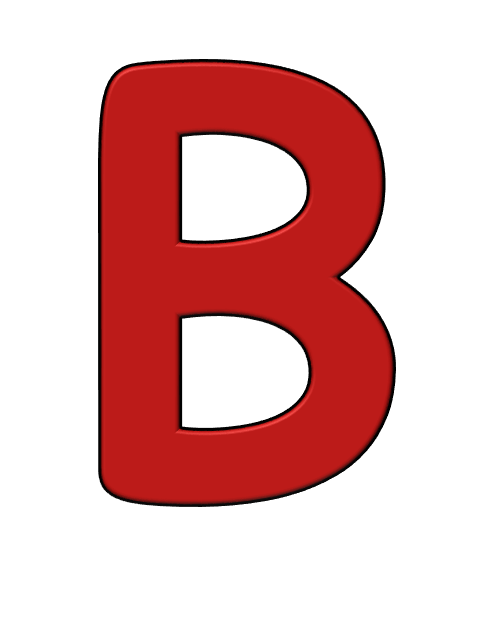 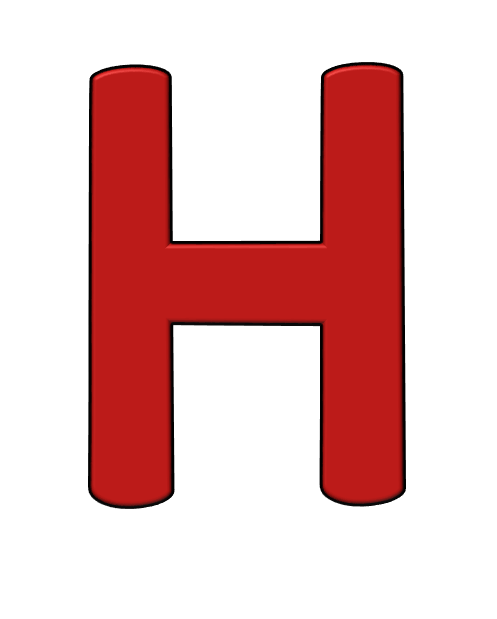 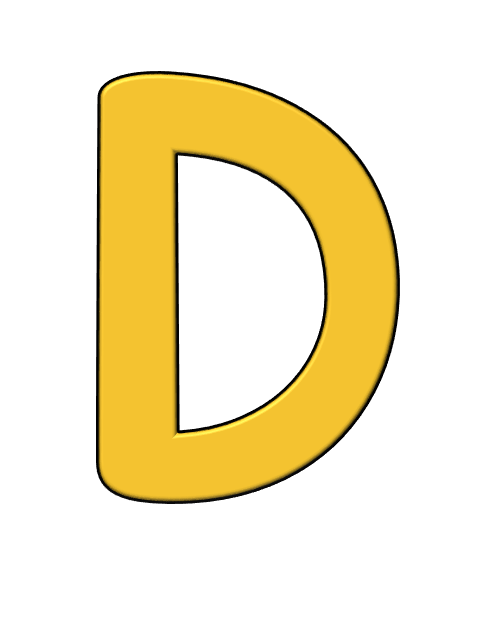 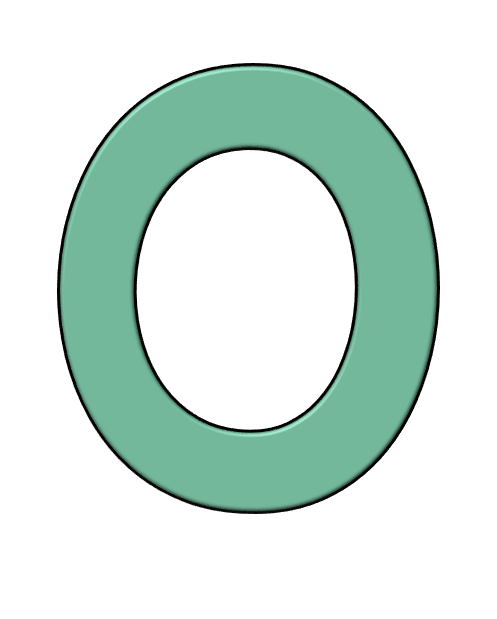 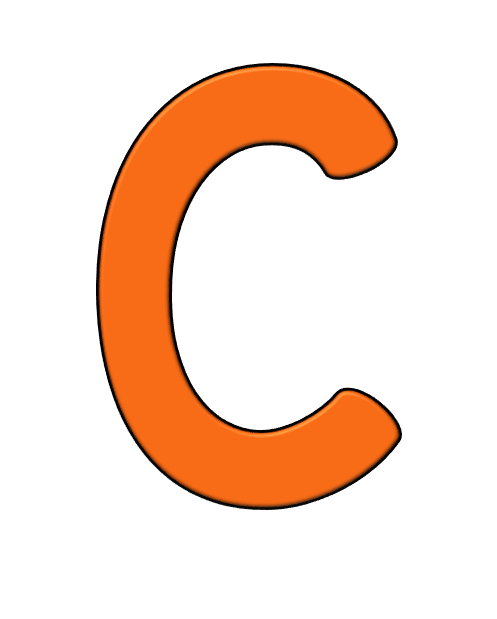 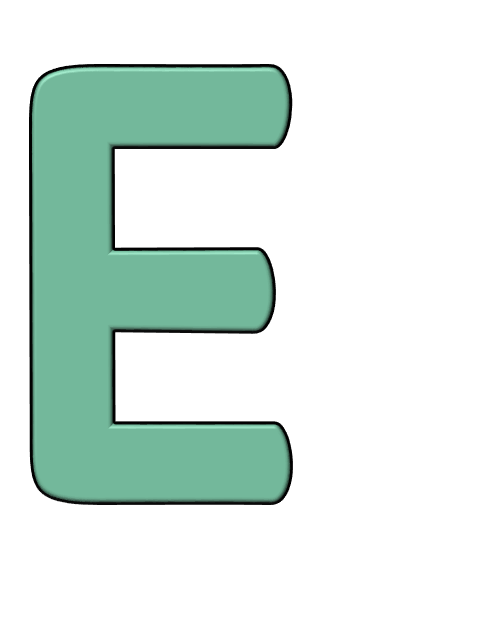 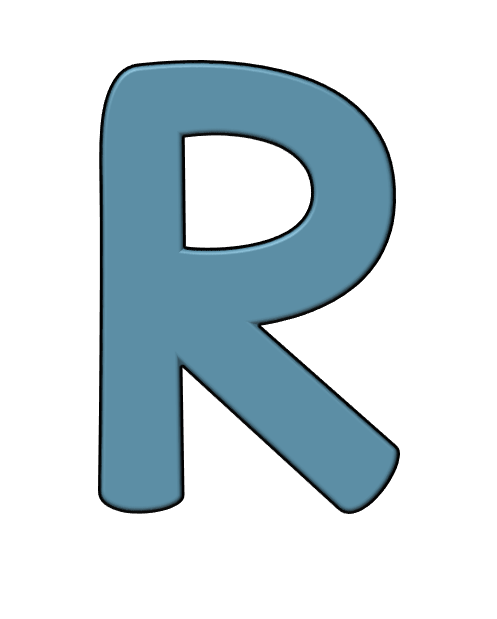 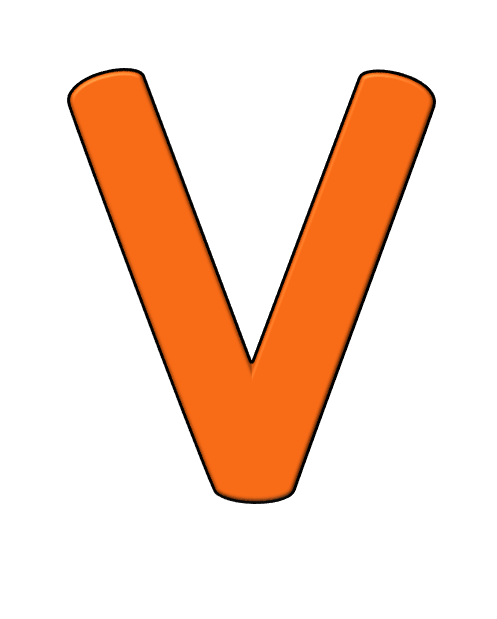 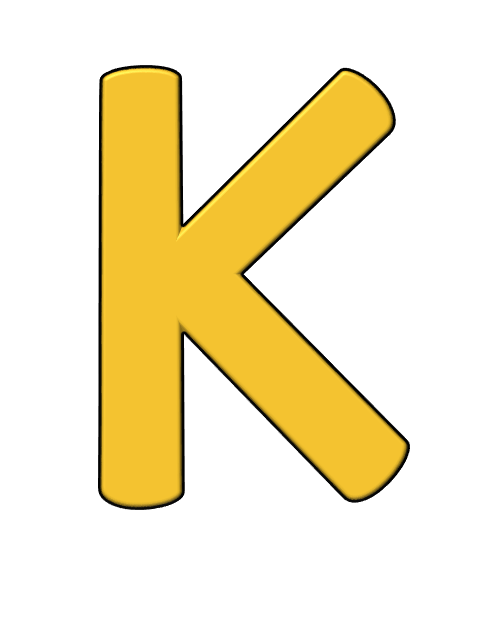 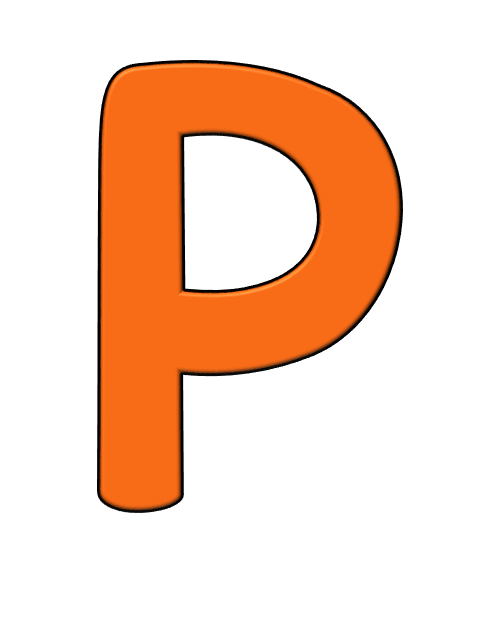 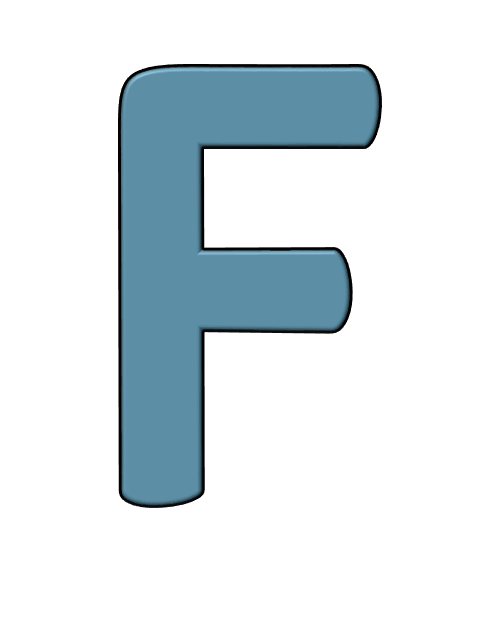 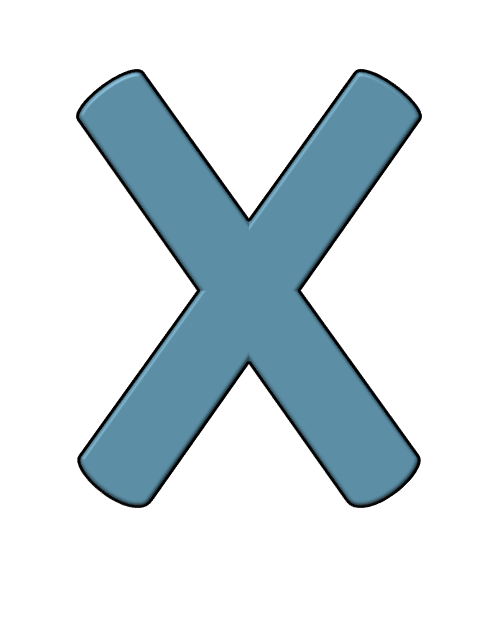 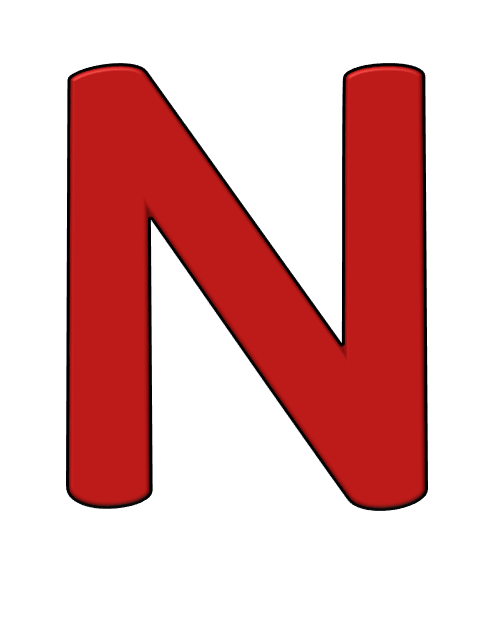 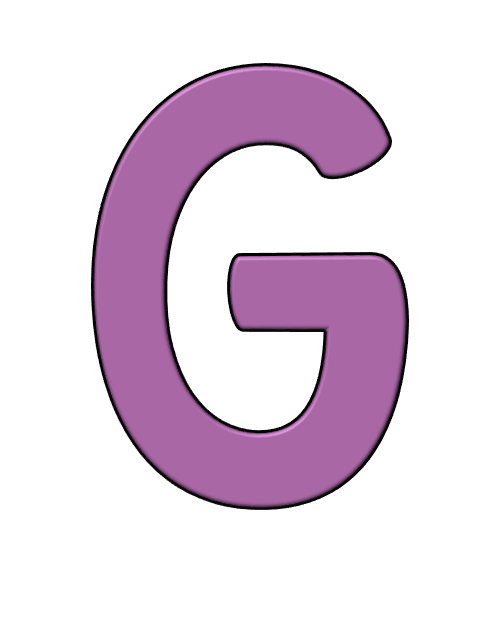 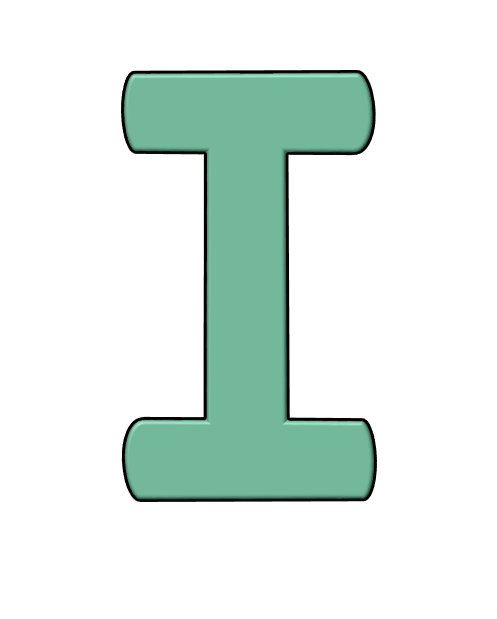 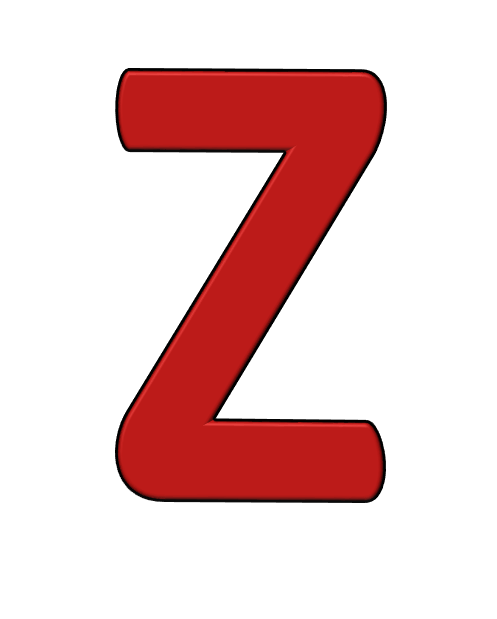 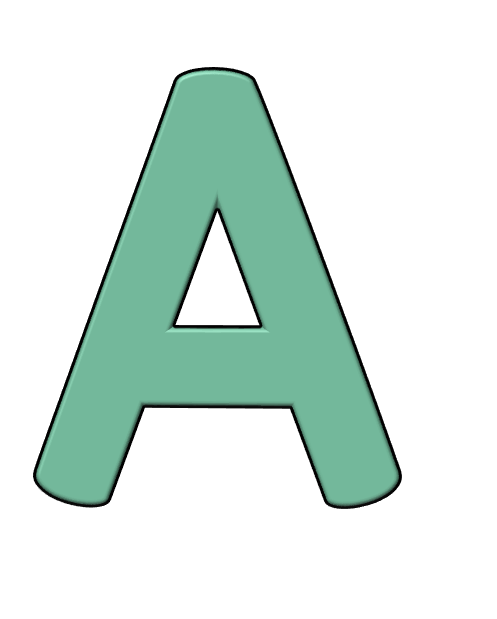 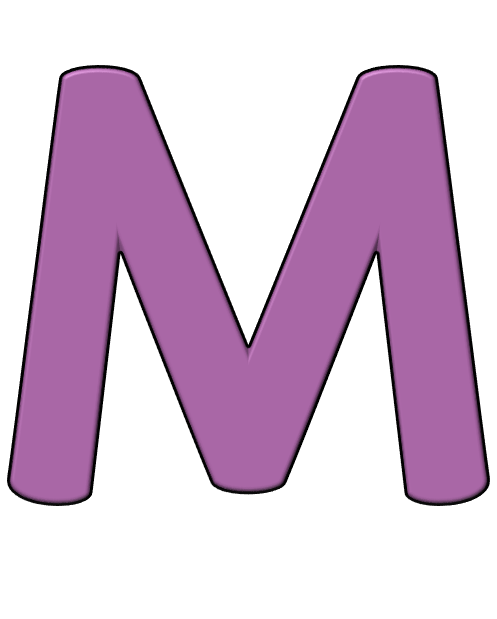 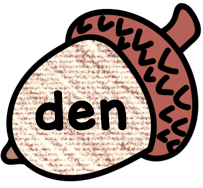 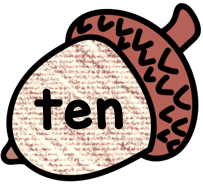 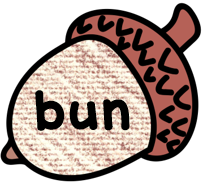 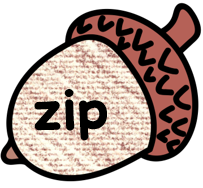 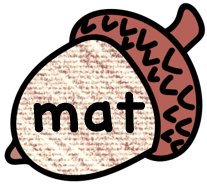 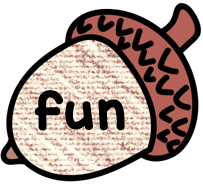 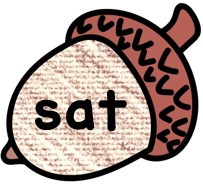 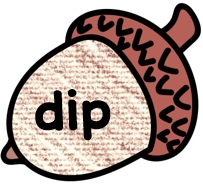 E
I
O
A
B
C
D
U
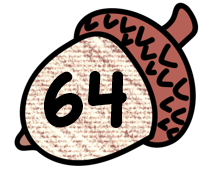 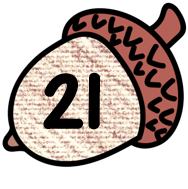 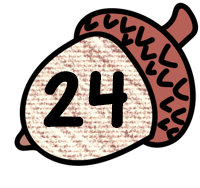 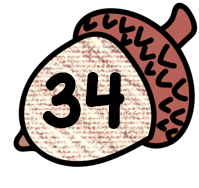 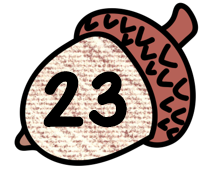 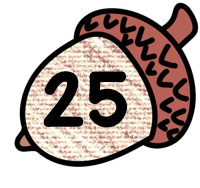 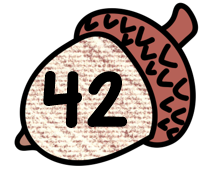 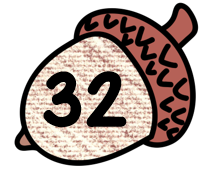 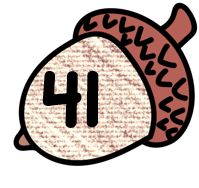 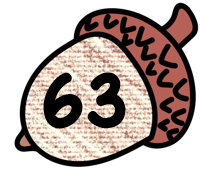 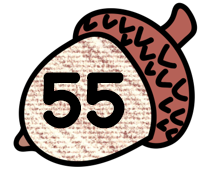 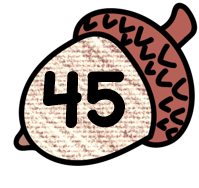 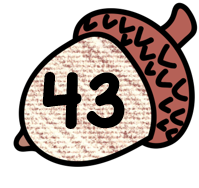 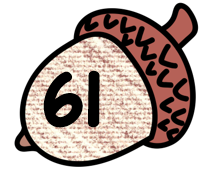 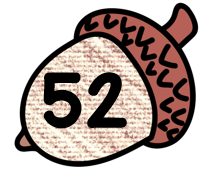 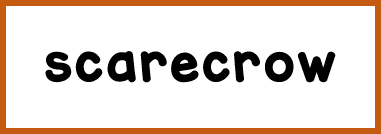 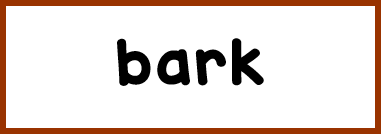 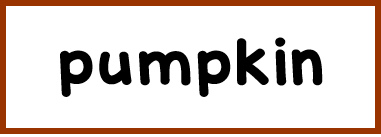 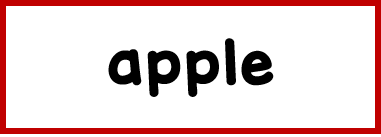 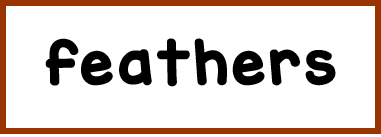 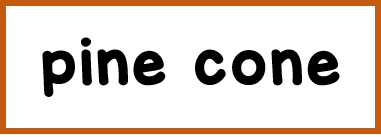 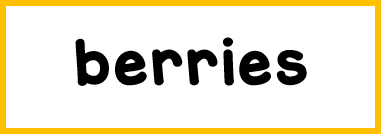 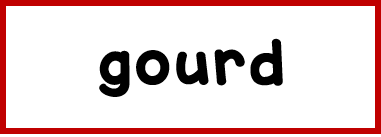 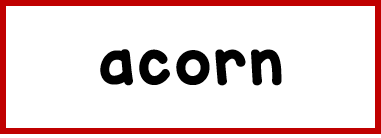 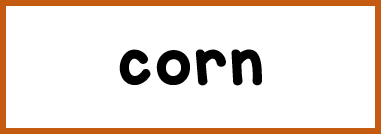 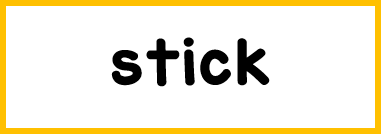 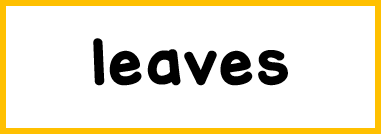 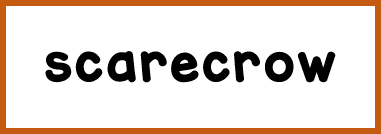 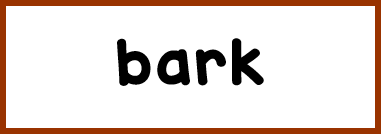 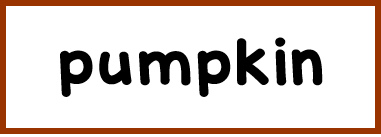 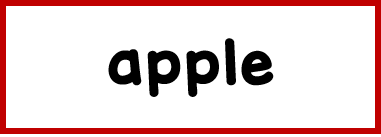 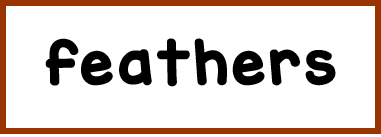 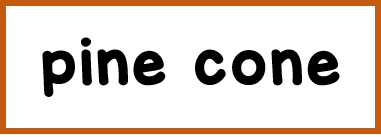 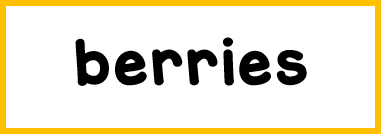 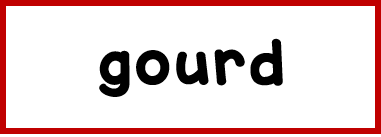 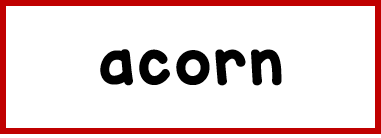 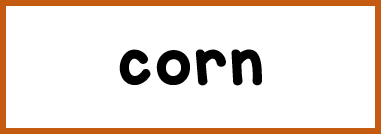 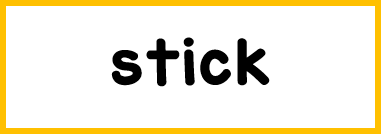 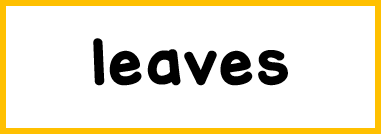